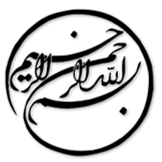 احراز هویت گروهی برای رایانش ابری-به-اشیاء: مرور و بهبود
دانشجو:
استاد:
سال تحصیلی:
نام درس:
فصل اول: مقدمه

گسترش دائمی اینترنت اشیاء (IoT) باعث افزایش هر چه بیشتر تعداد دستگاه های IoT متصل و کلان داده ها می شود. از آن جایی که دستگاه های IoT معمولا اطلاعات حساسی مانند اندازه گیری های فیزیکی و اطلاعات شخصی را جمع آوری می کنند، تهدیدهای مربوط به امنیت و حریم خصوصی یکی از نگرانی های عمده درباره گسترش وسیع اپلیکیشن های مربوط به آن ها است. ما در این مقاله مشکل احراز هویت را بررسی می کنیم. 
در طرح های احراز هویت گروهی (GAS) مجموعه ای از کاربرها یک گروه را شکل می دهند و یک مدیر گروه وجود دارد، که مسئول توزیع کلیدهای خصوصی اولیه برای هر یک از اعضای گروه است. برای شروع جلسه گروه، کاربران از کلیدهای خصوصی خود استفاده می کنند تا یک پروتکل احراز هویت گروهی آغاز شود. در پایان GAS، اگر تمام کاربران قانونی بودند، می توانند متقابلا یکدیگر را احراز هویت کنند.
1/18
فصل اول
مقدمه
1
Harn  سه طرح GAS، شامل GAS در شبکه ارتباطی هم زمان،  GAS در شبکه غیر هم زمان و GAS در شبکه غیر هم زمان امن، را براساس طرح اشتراک گذاری رمزیی Shamir پیشنهاد داد. 
Chien اشاره کرد که نقطه ضعف GAS غیر هم زمانHarn ، برای احراز هویت های چندتایی، این است که اگر یک مهاجم برای آزمایش های چندتایی به احراز هویت گروهی بپیوندد، پس او می تواند کلیدهای خصوصی کاربران قانونی را دریافت کند و بنابراین حمله جعل هویت را شروع کند. سپس Chien با استفاده از اشتراک گذاری رمزی Shamir، رمزنگاری منحنی بیضوی (ECC) و رمزنگاری مبتنی بر جفت سازی، یک طرح احراز هویت گروهی را پیشنهاد داد و ادعا کرد که طرح او برای احراز هویت های چندتایی و آزمایش های چندتایی امن است.
2/18
فصل اول
مقدمه
1
نوآوری های ما:
پی بردن به ناامن بودن GAS ارائه شده توسط Chien در حمله جعل هویت، با ترتیب دادن یک حمله جعل هویت علیه این طرح و همچنین پی بردن به آسیب پذیری برخی طرح های دیگر احراز هویت گروهی مبتنی بر اشتراک گذاری رمزی.
پیشنهاد سه روش برای بهبود GAS و افزایش امنیت طرح های احراز هویت گروهی مبتنی بر اشتراک گذاری رمزی در برابر حمله جعل هویت. 
جدول اسلاید بعدی نشانه گذاری های این مقاله و توضیح آن ها را نشان می دهد.
3/18
فصل اول
مقدمه
1
لطفا توجه داشته باشيد
که اين فايل تنها بخشی از محصول بوده و صرفا جهت معرفی محصول ميباشد
برای خريداری و دانلود فايل کامل مقاله به زبان فارسی
با فرمت پاورپوينت (با قابليت ويرايش(
اينجا کليک نماييد.
فروشگاه اينترنتی ايران عرضه www.iranarze.ir
5
4
3
2
1